问题求解
习题讲解1-3
题目 4 (改编自 UD Problem 18.20 与 UD Problem 18.26)
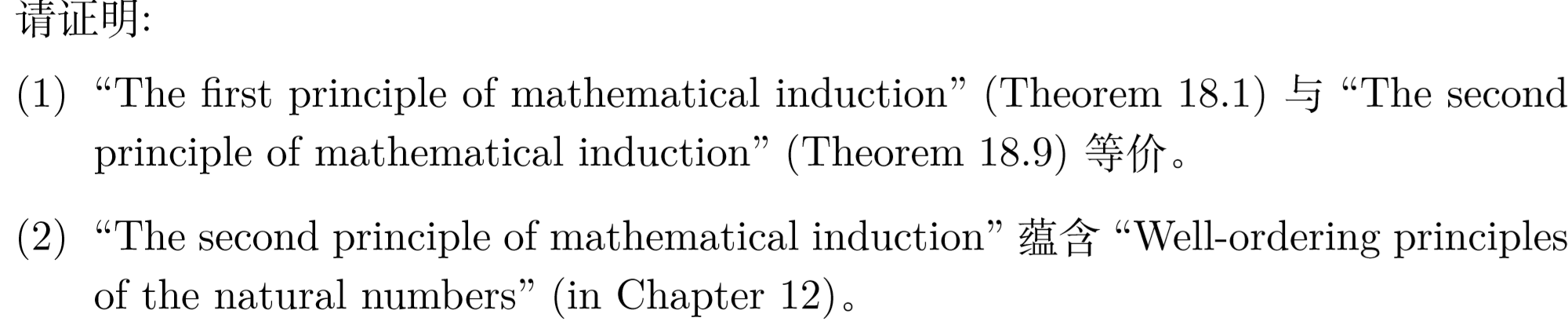 题目 4 (改编自 UD Problem 18.20 与 UD Problem 18.26)
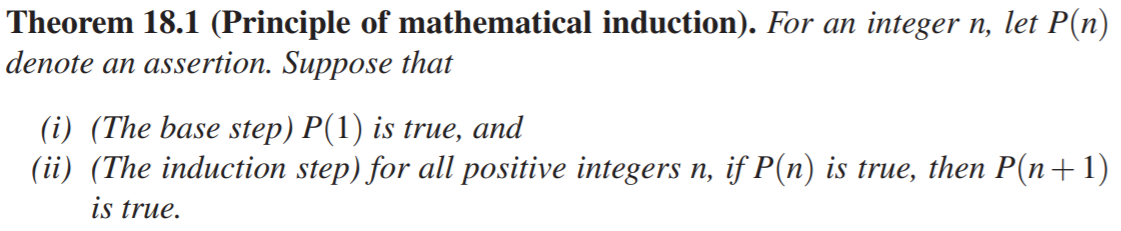 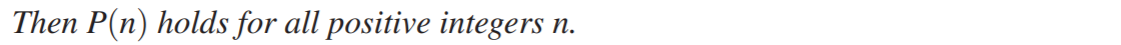 题目 4 (改编自 UD Problem 18.20 与 UD Problem 18.26)
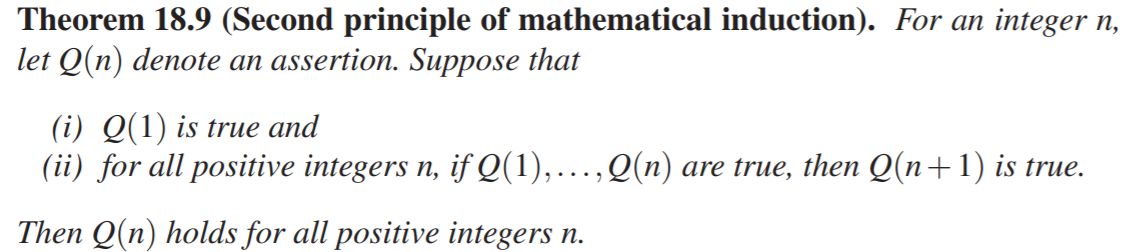 题目 4 (改编自 UD Problem 18.20 与 UD Problem 18.26)
1st2nd
题目 4 (改编自 UD Problem 18.20 与 UD Problem 18.26)
1st2nd
题目 4 (改编自 UD Problem 18.20 与 UD Problem 18.26)
1st2nd
题目 4 (改编自 UD Problem 18.20 与 UD Problem 18.26)
1st2nd
题目 4 (改编自 UD Problem 18.20 与 UD Problem 18.26)
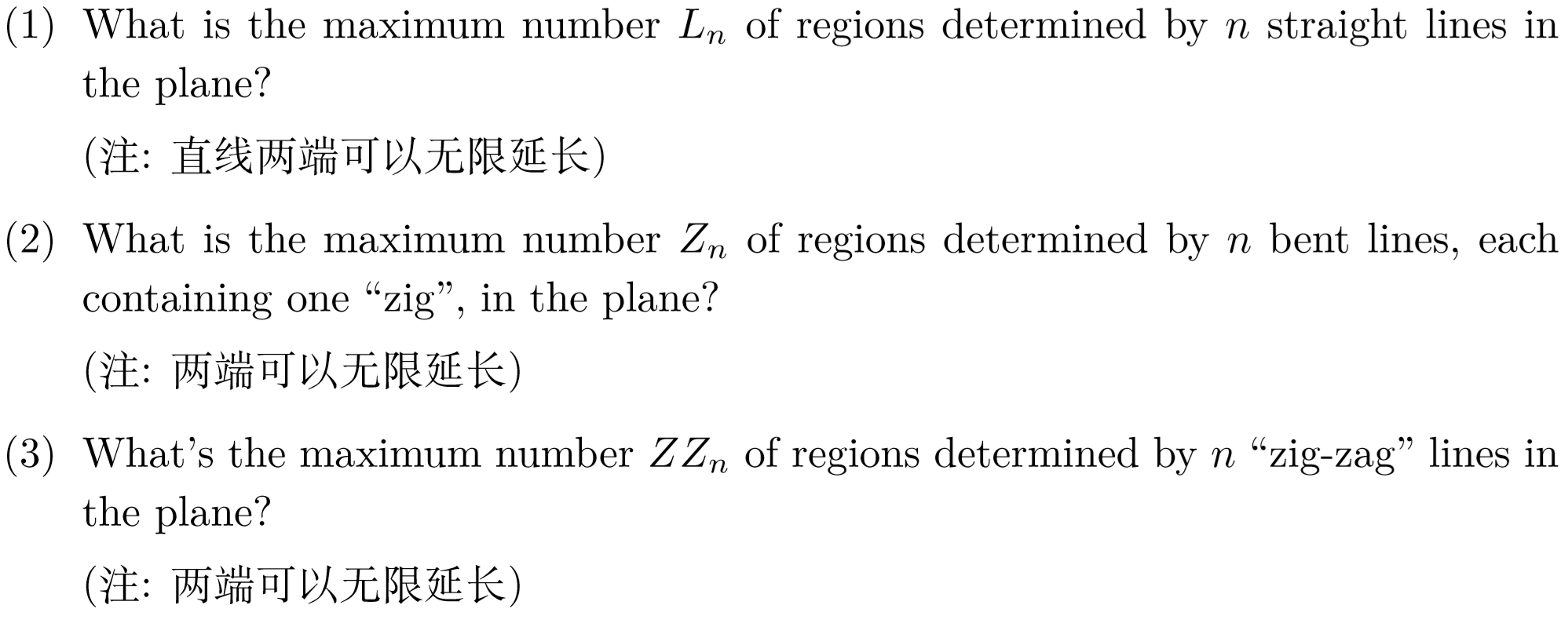 题目 8 (ES Problem 24.7: Monotone Subsequence)
题目 8 (ES Problem 24.7: Monotone Subsequence)
确保第i+1排的每个数字比第i排的每个数字都大
每一排递减排序
题目 9 (Numbers)
题目 9 (Numbers)